Cabinet médical 
Clos de la Pépinière 
Echallens
Dr Michel Pithon
                  Médecine  interne générale FMH
10/5/2023
Dr Michel Pithon
1
Cabinet médical du Clos de la Pépinière 
à Echallens
10/5/2023
Dr Michel Pithon
2
Echallens
6000 habitants (au 31.12.2022)
Transport
à 20 min en voiture de Lausanne et d'Yverdon
à 25 min en LEB de Lausanne (aux 15 min)  
Ecoles primaires et secondaires avec gymnase prévu en 2027
Région en plein développement 
Entourée d'un nombre importants de villages 
Ouverture d’écoquartier de 850 habitants
Nombreux commerces et sociétés
10/5/2023
Dr Michel Pithon
3
Cabinets de médecine à Echallens
3 cabinets de groupe 
Cabinet du Clos de la Pépinière
Groupe Praz Palud 
Centre médical du Talent
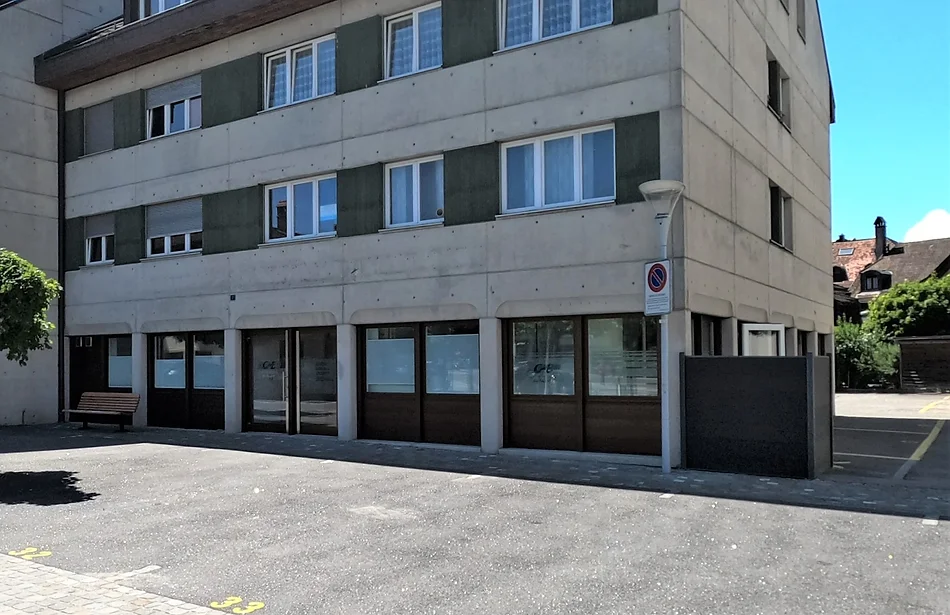 10/5/2023
Dr Michel Pithon
4
Historique
1992 - 1999 : installation à Echallens dans un cabinet individuel
1999 : construction Clos de la Pépinière (PPE) avec Dr. Claude Béguin (dédié au médical)
depuis 1999 : installation de 5 médecins généralistes
10/5/2023
Dr Michel Pithon
5
Organisation
Groupe de 4 cabinets pour 6 médecins 
Dr Michel Pithon
Dre Christine Hohl-Moinat / Dre Céline Amstutz-Béguin
Dre Rosalie Larribau / Dr Baptiste Pedrazzini
Dr Jean-Luc Vonnez
Comprenant en plus
un médecin assistant
une diététicienne
2 psychologues
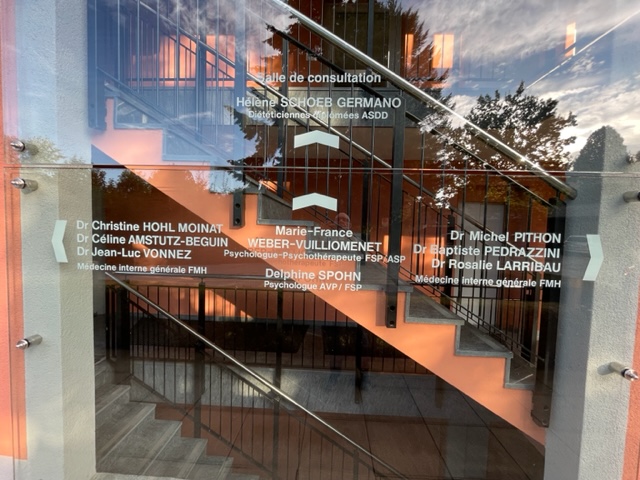 10/5/2023
Dr Michel Pithon
6
Organisation
8 assistantes médicales
Equipe stable 
Ambiance de travail excellente et stimulante
10/5/2023
Dr Michel Pithon
7
Présentation du cabinet
Salle d'attente
Réception
10/5/2023
Dr Michel Pithon
8
Présentation du cabinet
Cabinet de consultation
10/5/2023
Dr Michel Pithon
9
Présentation du cabinet
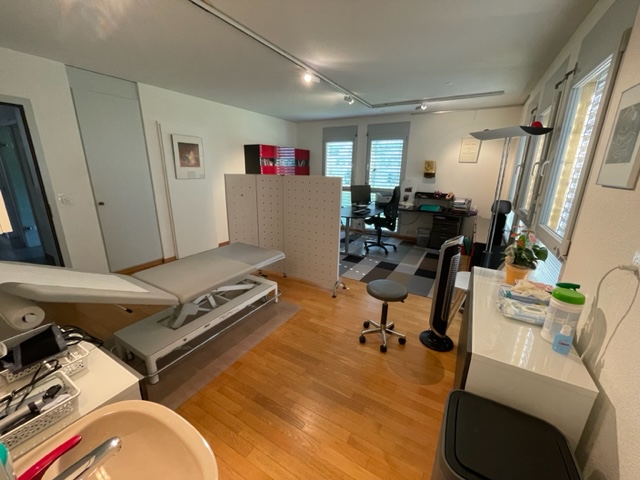 10/5/2023
Dr Michel Pithon
10
Présentation du cabinet
Salle de soins supplémentaire pour gestes techniques
10/5/2023
Dr Michel Pithon
11
Paracliniques
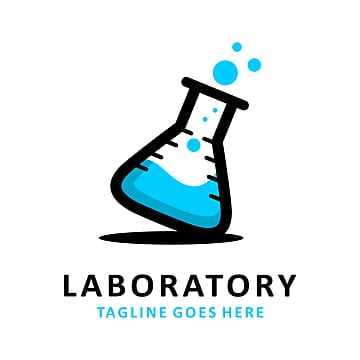 Dossier patient informatisé (Mediway®)
Laboratoire
Radiologie numérique
ECG 
Remler 
Apnealink 
Spirométrie
Matériel plâtre
Matériel de petite chirurgie
10/5/2023
Dr Michel Pithon
12
Paracliniques
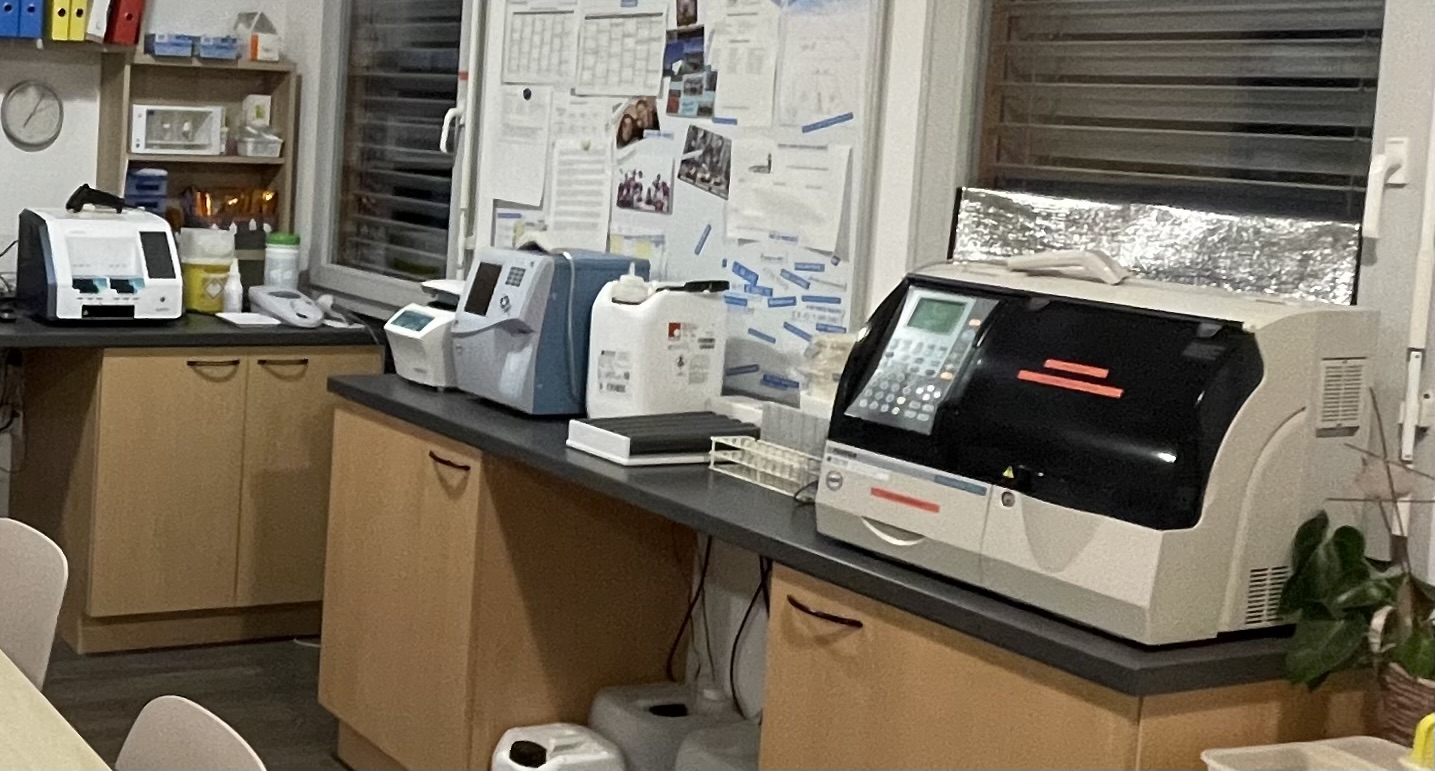 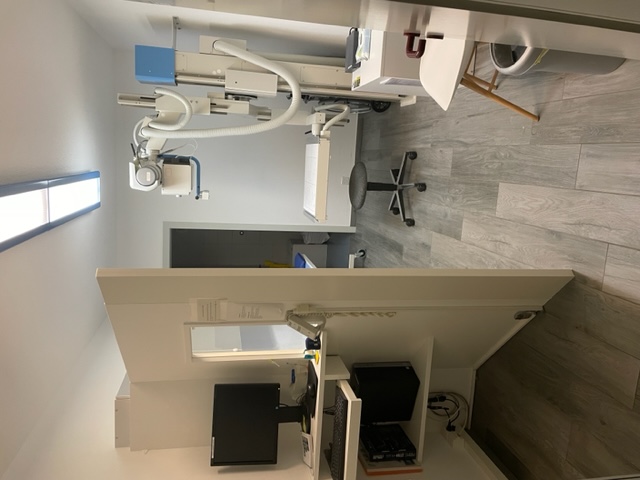 Radiologie
Laboratoire
10/5/2023
Dr Michel Pithon
13
Mon activité médicale
Temps de travail à 100%
En plus de la consultation  activités variées
½ journée de consultations en EMS
Médecin délégué district
Médecin SDIS (Service Défense Incendie et Secours)
Contrôle médicaux permis professionnel (SAN niveau 2)
Membre COP (commission cantonale des plaintes)
Visites à domicile
10/5/2023
Dr Michel Pithon
14
Recherche de la relève
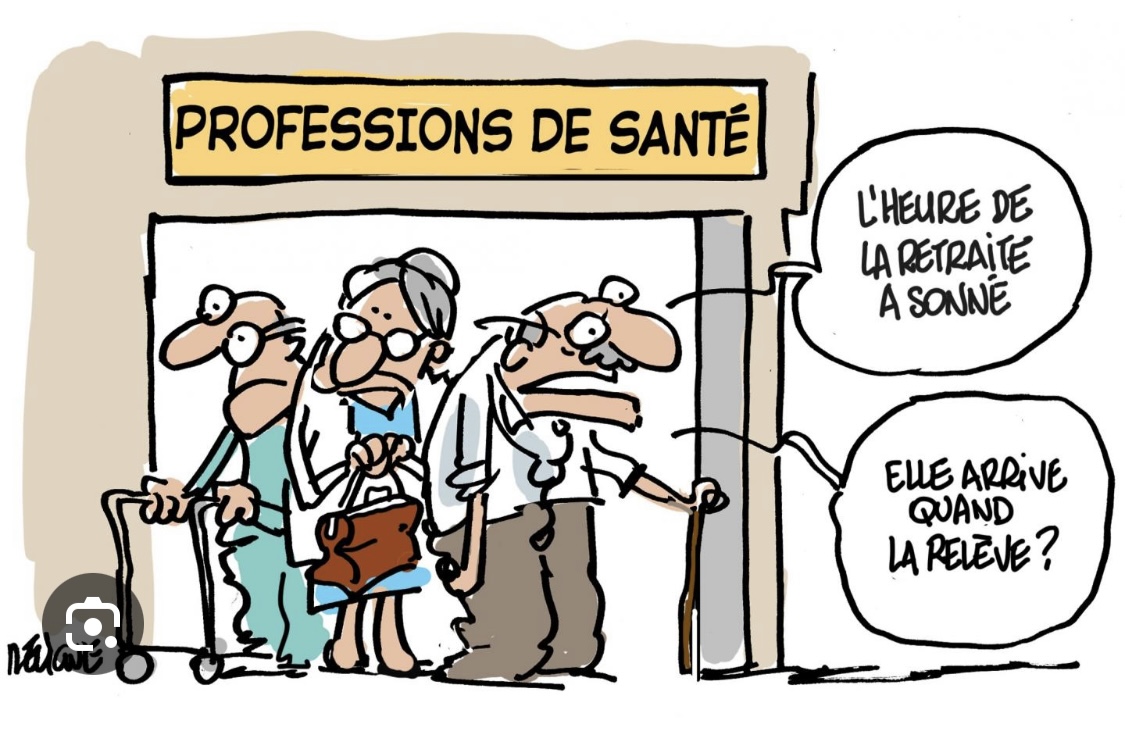 10/5/2023
Dr Michel Pithon
15
Projet
2025 – 2026 
Remise du cabinet tout équipé 
Location des locaux 
Remise du matériel
Convention de partenariat
Poste de 1 médecin en médecine interne à 100% (ou job sharing)
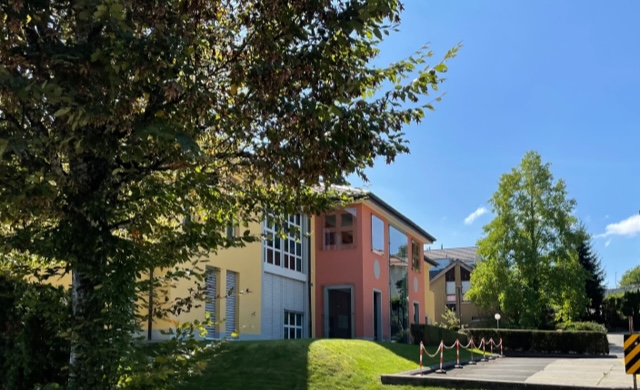 10/5/2023
Dr Michel Pithon
16
Résumé
Installation dans une région agréable
Equipe dynamique et collégiale 
Cabinet moderne et bien équipé
Clientèle importante et fidèle
Conditions d'installation favorables
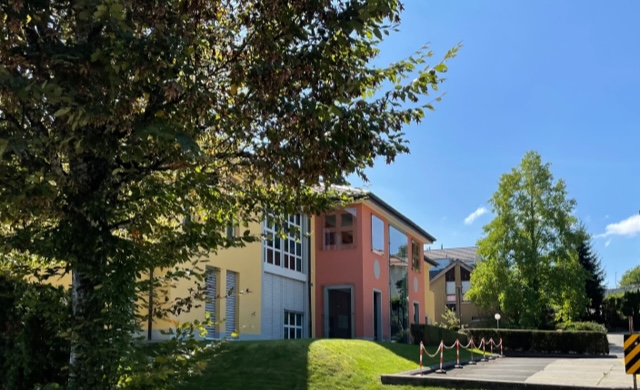 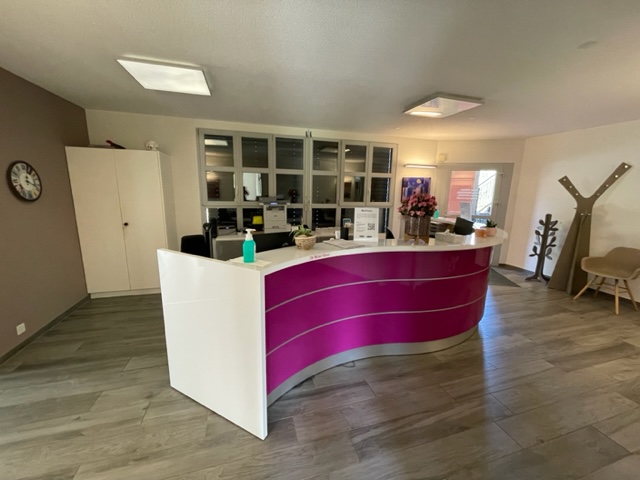 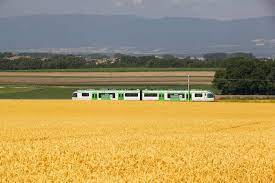 10/5/2023
Dr Michel Pithon
17
Merci de votre attention
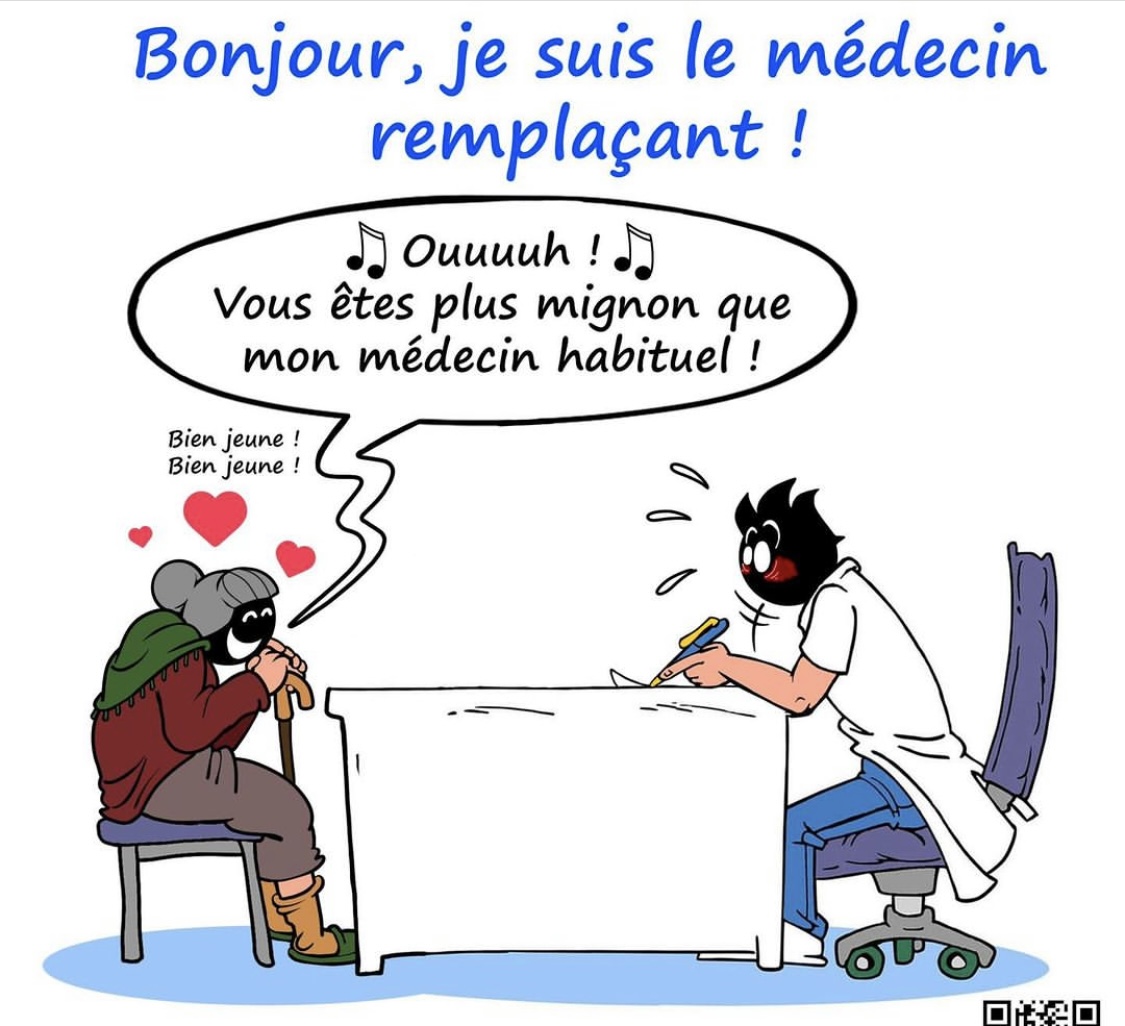 Questions ?
A disposition 
Dr. Michel Pithon 
michel.pithon@svmed.ch
10/5/2023
Dr Michel Pithon
18